Remediation in COlorado
Colorado GEAR UPSUCCESS
Success Story
Meet one of Colorado GEAR UP’s rising stars

Osvaldo’s Story – Osvaldo Cabrera, an eighth-grader enrolled in a middle school near Denver, talks about how Colorado GEAR UP's early remediation strategy is helping him prepare for college.

https://www.youtube.com/watch?v=-PUo66TPJ3Q
High School Graduation Rates
On-Time graduation rates for students graduating after the 2010-2011 school year.

Colorado GEAR UP
vs.
Statewide
College Matriculation Rates
Entering college in the fall term immediately following graduation for students graduating after the 2010-2011 school year.

Colorado GEAR UP
vs.
Statewide
College Persistence Rates
Entering college in the fall term immediately following graduation and persisting through spring of year 1 for students graduating after the 2010-2011 school year.  This is compared to the 2010-11 statewide retention rates, student returning in fall of year 2.

Colorado GEAR UP
vs.
Statewide
EthnicityDemographics
Comparison of the two largest ethnicity groups for 2011 graduates.

Colorado GEAR UP
vs.
Statewide
Income Demographics
Comparison of income related demographics for 2011 graduates.

Colorado GEAR UP
vs.
Statewide
Challenge:Remedial Rates
Colorado GEAR UP 2011 graduates assessed as needing remediation compared with statewide remedial rate from 2011 report (2010 graduates)

Colorado GEAR UP
vs.
Statewide
Challenge for Remedial Students
Graduation rates for remedial and non-remedial students from the 2011 remedial report (table 9).

Statewide
2016 Goal:0% Remedial Rate
Using early intervention and remedial coursework during high school, getting course completions on high school transcripts, Colorado GEAR UP seeks to reduce their cohort remedial rate to zero.

Colorado GEAR UP
Early remediation
Colorado GEAR UP
Early Remediation
Pilot group consisted of 8th graders from two middle schools.

2012-13 remedial group currently has 8th and 9th graders from eight schools

Colorado GEAR UP
Subject Mastery Progress(Aug – Dec)
Pre-Algebra course progress through mid-year 2012-13.  The graph shows 8th and 9th grade students

Colorado GEAR UP
Mid-Year Progress Report50%+ Mastery
Pre-Algebra course progress through mid-year 2012-13.  The graph shows 8th and 9th grade students

Colorado GEAR UP
Remediation of first-time college students
Remediation Rates
Nationally 
  Four year institutions = 20%
  Two year institutions = 50%

Colorado 
  Four year institutions = 21%
  Two year institutions = 58% 
Overall = 31.8%
Nationally: DHE, 2011 Report on Remedial Education; Feb 2012, Report Summary; Education Commission of the States
Colorado: DHE, 2011 Report on Remedial Education; Feb 2012; http://highered.colorado.gov/i3/Reports.aspx?cat=7
For Every 100 Students Entering College…
31 are Assigned to Remediation
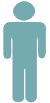 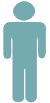 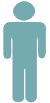 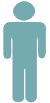 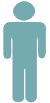 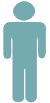 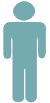 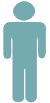 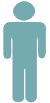 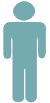 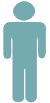 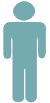 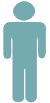 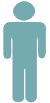 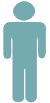 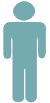 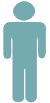 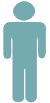 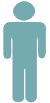 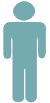 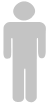 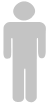 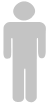 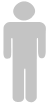 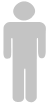 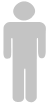 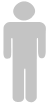 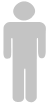 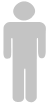 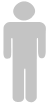 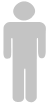 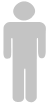 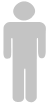 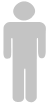 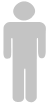 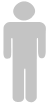 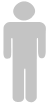 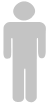 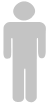 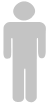 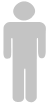 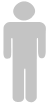 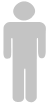 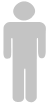 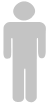 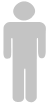 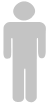 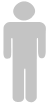 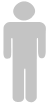 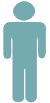 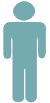 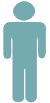 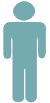 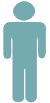 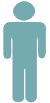 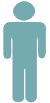 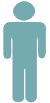 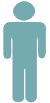 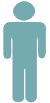 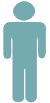 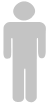 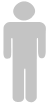 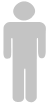 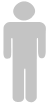 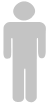 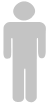 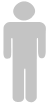 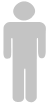 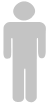 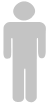 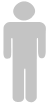 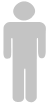 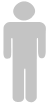 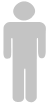 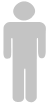 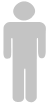 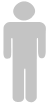 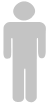 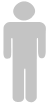 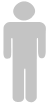 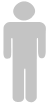 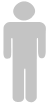 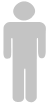 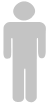 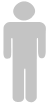 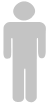 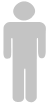 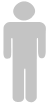 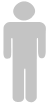 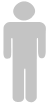 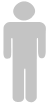 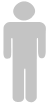 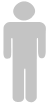 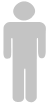 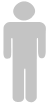 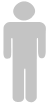 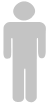 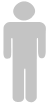 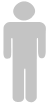 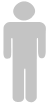 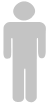 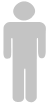 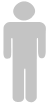 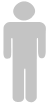 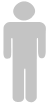 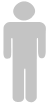 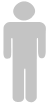 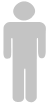 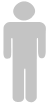 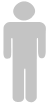 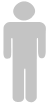 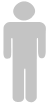 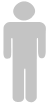 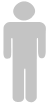 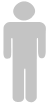 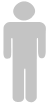 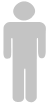 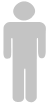 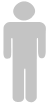 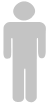 Source: DHE, 2011 Report on Remedial Education; Feb 2012; http://highered.colorado.gov/i3/Reports.aspx?cat=7
31.8% of incoming recent high school graduates in CO are assigned to remediation in at least one subject
Remediation Rates
Source: DHE, 2011 Report on Remedial Education; Feb 2012; http://highered.colorado.gov/i3/Reports.aspx?cat=7
Remediation Rates by Discipline
Source: DHE, 2011 Report on Remedial Education; Feb 2012; http://highered.colorado.gov/i3/Reports.aspx?cat=7
Remediation Rates by Discipline
Two-Year Institutions
Four-Year Institutions
Source: DHE, 2011 Report on Remedial Education; Feb 2012; http://highered.colorado.gov/i3/Reports.aspx?cat=7
Remediation Rates by Gender
Source: DHE, 2011 Report on Remedial Education; Feb 2012;  http://highered.colorado.gov/i3/Reports.aspx?cat=7
[Speaker Notes: As you can see slightly more females require remediation at both the 2 and 4 year schools.]
Remediation Rates by Ethnicity
Source: DHE, 2011 Report on Remedial Education; Feb 2012;  http://highered.colorado.gov/i3/Reports.aspx?cat=7
[Speaker Notes: This chart represents the breakdown of students needing remediation by race/ethnicity categories. For both 4 and 2 year schools the black non-hispanic category has the highest percent of students needing remediation.]
Performance of Remedial Students
Performance
Retained in Second Year
  Non-Remedial Students = 75.2%
  Remedial Students = 57.7%   (17.5 percentage points below)

Graduation Rates (6-year rate at Four-Year Institutions)
  Non-Remedial Students = 57.7%
  Remedial Students = 29.5%   (28.2  percentage points below)
Source: DHE, 2011 Report on Remedial Education; Feb 2012; http://highered.colorado.gov/i3/Reports.aspx?cat=7; Table 8
For Every 100 Students Entering College
…17 needed remediation and are still in college the next year
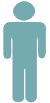 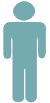 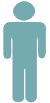 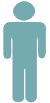 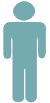 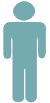 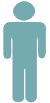 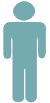 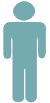 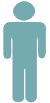 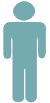 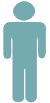 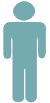 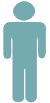 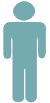 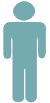 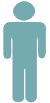 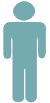 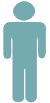 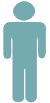 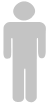 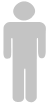 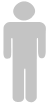 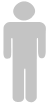 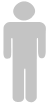 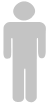 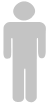 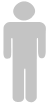 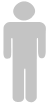 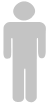 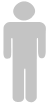 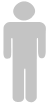 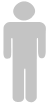 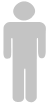 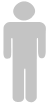 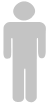 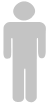 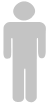 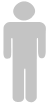 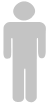 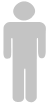 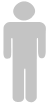 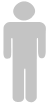 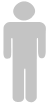 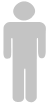 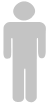 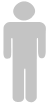 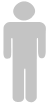 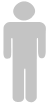 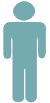 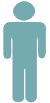 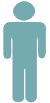 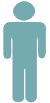 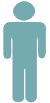 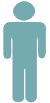 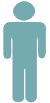 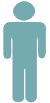 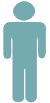 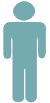 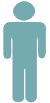 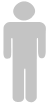 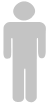 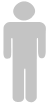 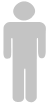 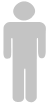 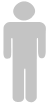 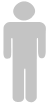 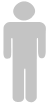 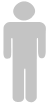 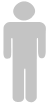 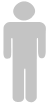 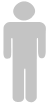 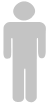 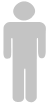 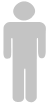 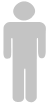 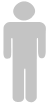 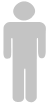 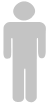 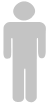 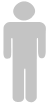 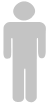 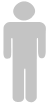 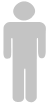 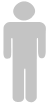 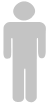 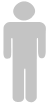 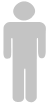 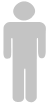 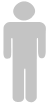 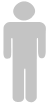 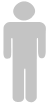 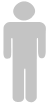 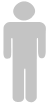 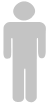 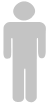 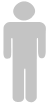 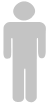 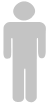 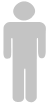 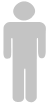 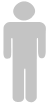 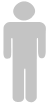 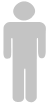 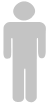 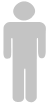 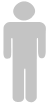 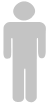 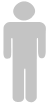 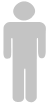 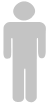 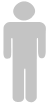 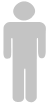 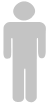 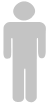 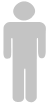 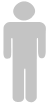 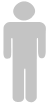 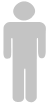 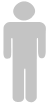 Source: DHE, 2011 Report on Remedial Education; Feb 2012; http://highered.colorado.gov/i3/Reports.aspx?cat=7
31.8 % of incoming recent high school graduates in CO are assigned to remediation, 57.7% of those are retained following fall
Retention Rates (for Remedial Students)
[Speaker Notes: One common measure of success for students is retention – meaning if a student starts in the fall are they enrolled the next fall. Here we have broken out one year retention by those students needing remediation and not needing remediation. So the one year retention rate for students not assigned to remediation at the 2 year level is 55% versus 50% for those students needing remediation. At the 4 year level 77% were retained that didn’t  have remedial needs versus 54% of students who required remediation. 
Overall 74% of students with no remedial needs were retained one year compared to 55% for students needing remediation.]
For Every 100 Students Entering College
…9 needed remediation and earned a Bachelor’s degree in 6-years
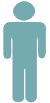 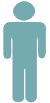 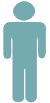 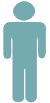 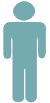 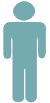 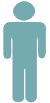 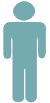 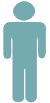 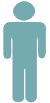 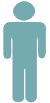 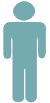 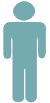 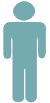 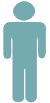 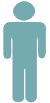 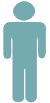 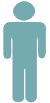 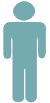 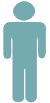 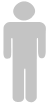 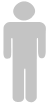 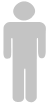 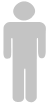 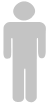 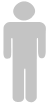 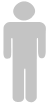 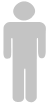 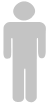 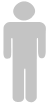 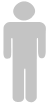 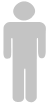 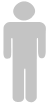 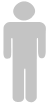 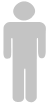 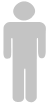 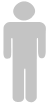 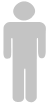 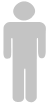 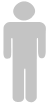 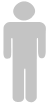 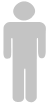 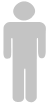 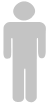 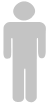 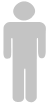 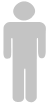 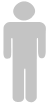 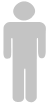 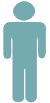 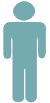 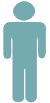 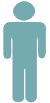 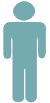 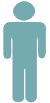 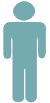 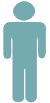 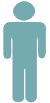 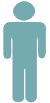 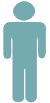 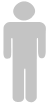 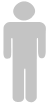 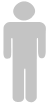 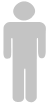 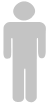 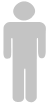 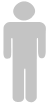 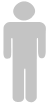 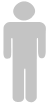 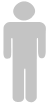 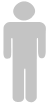 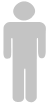 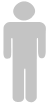 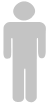 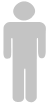 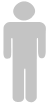 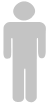 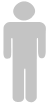 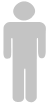 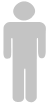 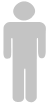 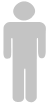 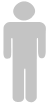 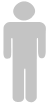 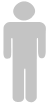 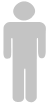 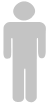 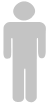 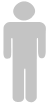 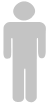 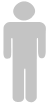 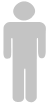 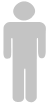 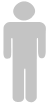 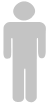 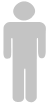 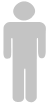 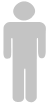 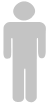 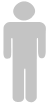 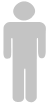 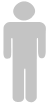 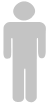 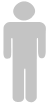 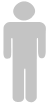 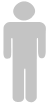 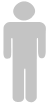 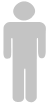 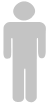 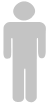 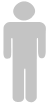 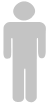 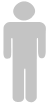 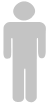 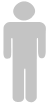 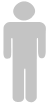 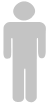 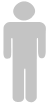 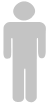 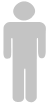 Source: DHE, 2011 Report on Remedial Education; Feb 2012; http://highered.colorado.gov/i3/Reports.aspx?cat=7
31.8% of incoming recent high school graduates in CO are assigned to remediation, 29.7% of those graduate with bachelor degree in 6 yrs
Graduation Rates at 2-Years (Remedial Students)
[Speaker Notes: Another measure of success is graduation rates – did a student graduate. At the 2 year schools students with remedial needs 19% graduated versus 23% for those with no remedial needs – another measure is looking to see if they not only graduated but transferred as this is another measure of success for the community colleges…in this case 19% of students with remedial needs graduated compared to 26% of students with no remedial needs.]
Graduation Rates at 4-Years (Remedial Students)
[Speaker Notes: For the 4 year colleges we look at graduation in 4 year, 5 years, or 6 years, using the 6 year measure of graduation – 58% of students with no remedial needs graduated compared to 30% of students with remedial needs. 
For both 2 and 4 year schools students who enter with remedial needs are less likely to be retained and ultimately graduate.]
Cost of Remediation
Colorado
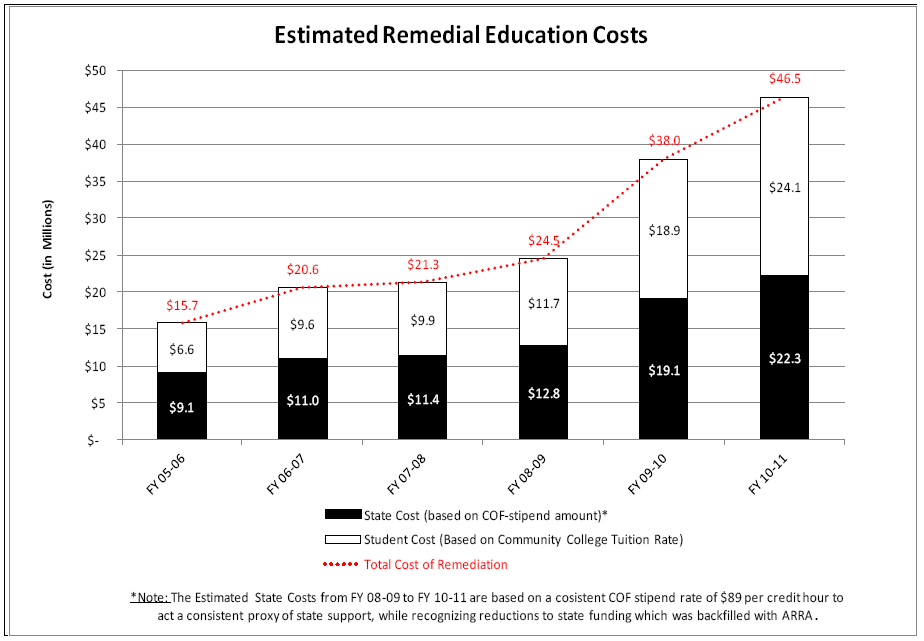 Source: DHE, 2011 Report on Remedial Education; Feb 2012; http://highered.colorado.gov/i3/Reports.aspx?cat=7
Cost of Remediation
Colorado - $46.5 million ($22.3m state funds)
Arkansas - $65.7 million ($24m state funds)
Increased 99% from 1998 to 2008
Florida - $224 million ($123m state funds)
Michigan - $22 million state funds
Nebraska – $77.8 million ($2,497 per FTE)
Education Commission of the States; Report: Getting Past Go, http://www.gettingpastgo.org/docs/CostofRemedialEducation-StateReports.pdf 
Arkansas, 2007-08: http://www.adhe.edu/SiteCollectionDocuments/Institutional%20Finance%20Division/Publications/UR2007-08.pdf
Colorado, 2008-09: DHE, 2011 Report on Remedial Education; Feb 2012; http://highered.colorado.gov/i3/Reports.aspx?cat=7 
Florida, 2007-08: http://blogs.orlandosentinel.com/news_education_edblog/2011/05/florida-spends-millions-to-remediate-college-students.html 
Michigan, 2009: http://www.gettingpastgo.org/docs/CostofRemedialEducation-StateReports.pdf 
Nebraska, 2008-09: http://www.ccpe.state.ne.us/PublicDoc/CCPE/CCStudy/LB%20340%20Community%20College%20Study.pdf